ЛЕКЦІЯ 1
Матеріали та компоненти електронної техніки
Доц. Ніконова Аліна Олександрівна
Активні діелектрики
Активними називають діелектрики, властивостями яких можна управляти за допомогою зовнішніх енергетичних впливів і використовувати ці впливи для створення функціональних елементів електроніки. 

Активні діелектрики дозволяють здійснити генерацію, посилення, модуляцію електричних і оптичних сигналів, запам’ятовування або перетворення інформації. З переходом до функціональної електроніки роль і значення активних матеріалів при рішенні найважливіших наукових і технічних завдань безупинно зростають. До числа активних діелектриків відносять сегнето-, п’єзо- і піроелектрики; електрети; матеріали квантової електроніки; рідкі кристали; електро-, магніто- і акустооптичні матеріали; діелектричні кристали з нелінійними оптичними властивостями й ін.
Властивості активних діелектриків можуть мати не тільки тверді, але також рідкі й навіть газоподібні речовини (наприклад, активне середовище газових лазерів). За хімічним складом це можуть бути органічні й неорганічні матеріали. За будовою й властивостями їх можна поділити на кристалічні й аморфні, полярні й неполярні діелектрики. Ряд матеріалів проявляє свою активність лише завдяки наявності в них спонтанної або стійкої залишкової поляризації.
Сегнетоелектрики
Сегнетоелектриками називають речовини, що мають спонтанну поляризацію, напрямок якої може бути змінений за допомогою зовнішнього електричного поля. При відсутності зовнішнього електричного поля сегнетоелектрики, як правило, мають доменну структуру.

Схема розташування доменів у кристалі 
титанату барію тетрагональної модифікації
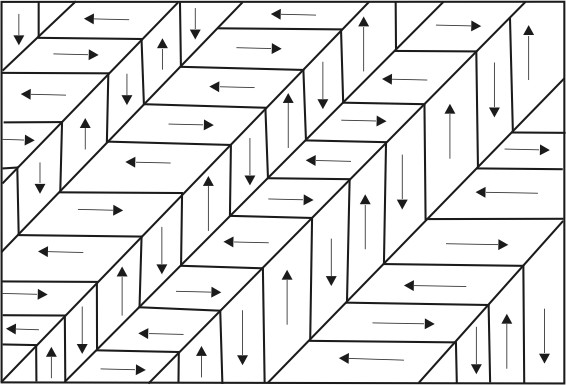 Домени є макроскопічними областями, що мають спонтанну поляризацію, яка виникає під впливом внутрішніх процесів у діелектрику. Напрямок електричних моментів у різних доменах різний. Тому сумарна поляризованість зразка в цілому може дорівнювати нулю.
Кристал, що має малі розміри, може складатися лише з одного домена. Однак великі зразки завжди розбиваються на безліч доменів, оскільки однодоменний стан енергетично невигідний. Розбивка на домени зменшує електростатичну енергію сегнетоелектрика. Встановлено, що лінійні розміри доменів 10^(-4)…10^(-1) см.
Зовнішнє електричне поле змінює напрямки електричних моментів доменів, що створює ефект дуже сильної поляризації. Цим пояснюються властиві сегнетоелектрикам надвисокі значення діелектричної проникності (до сотень тисяч). Процес зсуву доменних границь викликає переорієнтацію вектора спонтанної поляризованості в напрямку зовнішнього електричного поля. Наслідком є нелінійна залежність вектора електричної індукції   від напруженості електричного поля
При впливі слабкого електричного поля переважають процеси оборотного зсуву (флуктуації) доменних границь,   має приблизно лінійний характер (ділянка ОА). В області більш сильних полів (ділянка АВ) зсув доменних границь має необоротний характер. При  напруженості поля, що відповідає точці B, всі домени виявляються орієнтованими по полю - стан технічного насичення. В монокристалах такий стан відповідає однодоменній структурі. Подальше деяке зростання індукції в сегнетоелектрику обумовлено процесами індукованої (тобто електронної й іонної) поляризації.
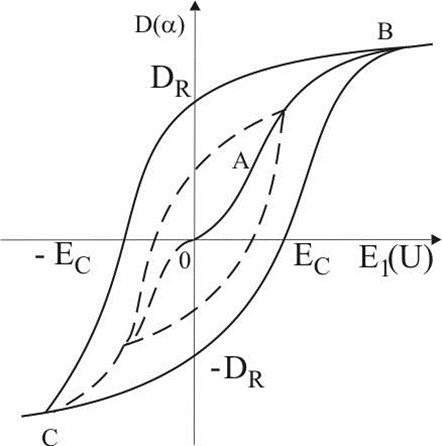 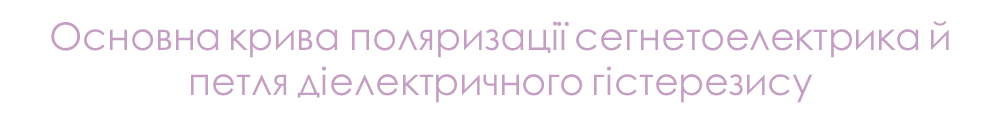 Криву ОАВ називають основною кривою поляризації сегнетоелектрика. Якщо в поляризованому до насичення зразку зменшити напруженість поля до нуля, то індукція в нуль не повернеться, а прийме деяке залишкове значення Dr. При впливі полем протилежної полярності індукція швидко зменшується й при деякій напруженості поля змінює свій напрямок. Подальше збільшення напруженості поля знову переводить зразок у стан технічного насичення (точка С). Таким чином, переполяризація сегнетоелектрика в змінних полях супроводжується діелектричним гістерезисом. Напруженість поля Ec, при якій індукція проходить через нуль, називається коерцитивною силою.
Діелектричний гістерезис обумовлений необоротним зсувом доменних границь під дією поля. Площа гістерезисної петлі пропорційна енергії, що розсіюється в діелектрику за один період. Внаслідок втрат на гістерезис сегнетоелектрики характеризуються досить великими діелектричними втратами, у типових випадках tg δ ≈ 0,1.
Статична діелектрична проникність ст визначається по основній кривій поляризації сегнетоелектрика:
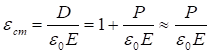 Реверсивна діелектрична проникність р характеризує зміну поляризації сегнетоелектрика в змінному електричному полі при одночасному впливі постійного поля.

Ефективну діелектричну проникність еф, як і ефективну ємність конденсатора, визначають за діючим значенням струму I (несинусоїдального), що проходить у ланцюзі з нелінійним елементом при заданій діючій напрузі  U з кутовою частотою  :
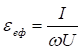 Діелектричну проникність, вимірювану в дуже слабких електричних полях, називають початковою.
Специфічні властивості сегнетоелектриків проявляються лише в певному діапазоні температур. У процесі нагрівання вище деякої температури відбувається розпад доменної структури й сегнетоелектрик переходить у параелектричний стан. Температуру ТК такого фазового переходу називають сегнетоелектричною точкою Кюрі. У точці Кюрі спонтанна поляризованість зникає, а діелектрична проникність досягає свого максимального значення. Перехід сегнетоелектрика в параелектричний стан супроводжується різким зменшенням tgδ, оскільки зникають втрати на гістерезис.
В деяких кристалах електричні моменти сусідніх елементарних комірок орієнтовані у взаємно протилежних напрямках. Такі речовини з антипаралельними електричними моментами називають антисегнетоелектриками.
Вони також мають доменну будову, однак спонтанна поляризованість кожного домена дорівнює нулю. У параелектричному стані (тобто вище температури Кюрі) антисегнетоелектрики можуть мати високу діелектричну проникність. Прикладами антисегнетоелектриків є цирконат свинцю (PbZrО3), ніобат натрію NaNbО3, дигідрофосфат амонію (NH4H2PO4).


Основні напрямки технічного застосування сегнетоелектриків: 
1) виготовлення малогабаритних низькочастотних конденсаторів з великою питомою ємністю;
2) використання матеріалів з великою нелінійністю поляризації для діелектричних підсилювачів, модуляторів і інших керованих пристроїв;
3) використання сегнетоелементів у лічильно-обчислювальній техніці як комірки пам’яті;
4) використання кристалів сегнето- і антисегнетоелектриків для модуляції й перетворення лазерного випромінювання;
5) виготовлення п’єзоелектричних і піроэлектричних перетворювачів.
П’єзоелектрики
До п’єзоелектриків відносять діелектрики, які мають сильно виражений п’єзоелектричний ефект.
Прямим п'єзоелектричним ефектом називають явище поляризації діелектрика під дією механічних напруг. Це явище було відкрито братами Кюрі в 1880 р. Виникаючий на кожній з поверхонь діелектрика електричний заряд змінюється за лінійним законом залежно від механічних зусиль
Q = d∙F; Q/S = d∙F/S = qs = P = d∙σ
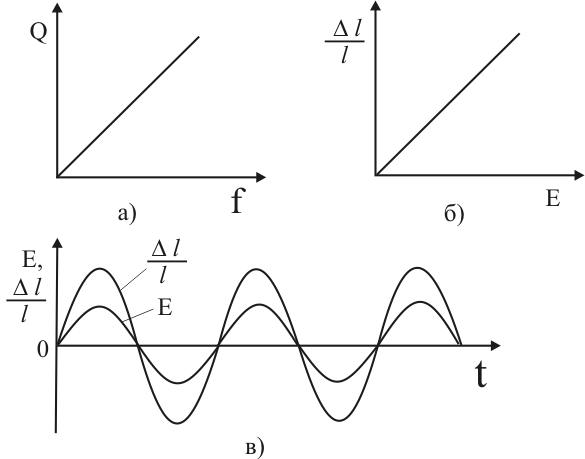 де Q – заряд, Кл; d – п’єзомодуль, Кл/Н; F – сила, Н; S – площа, м2; qs – заряд, що доводиться на одиницю площі, Кл/м2; Р – поляризованість, Кл/м2; σ – механічна напруга в перетині діелектрика, Н/м2.
а – залежність електричного заряду від прикладеної механічної напруги;  б - залежність розмірів діелектрика  від напруженості електричного поля Е;  в – деформації п’єзоелектрика під дією синусоїдального електричного поля
П’єзомодуль d чисельно дорівнює заряду, що виникає на одиниці поверхні п’єзоелектрика при прикладенні до нього одиниці тиску. Значення п’єзомодуля використовуваних у практиці п’єзоелектриків ≈ 10^(–10) Кл/Н.
При зворотному п’єзоелектричному ефекті відбувається зміна розмірів діелектрика l/l залежно від напруженості електричного поля Е за лінійним законом: 
                                 l/l = δ = d∙Е ,                                         
де δ - відносна деформація.
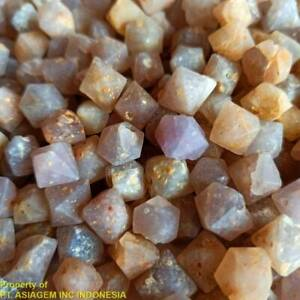 Деформація п’єзоэлектрика залежить від напрямку електричного поля й змінює знак при зміні напрямку поля. При прикладенні до п’єзоэлектрика синусоїдального електричного поля в нього виникають синусоїдальні деформації тієї ж частоти.
Відомо більше тисячі речовин, що мають п’єзоелектричні властивості, у тому числі – всі сегнетоелектрики. Однак практичне застосування в п’єзотехніці знаходить переважно монокристалічний -кварц - одна з модифікацій двоокису кремнію, стійка до температури 573 °С. Вище цієї температури змінюється тип структури, і п’єзовластивості зникають.
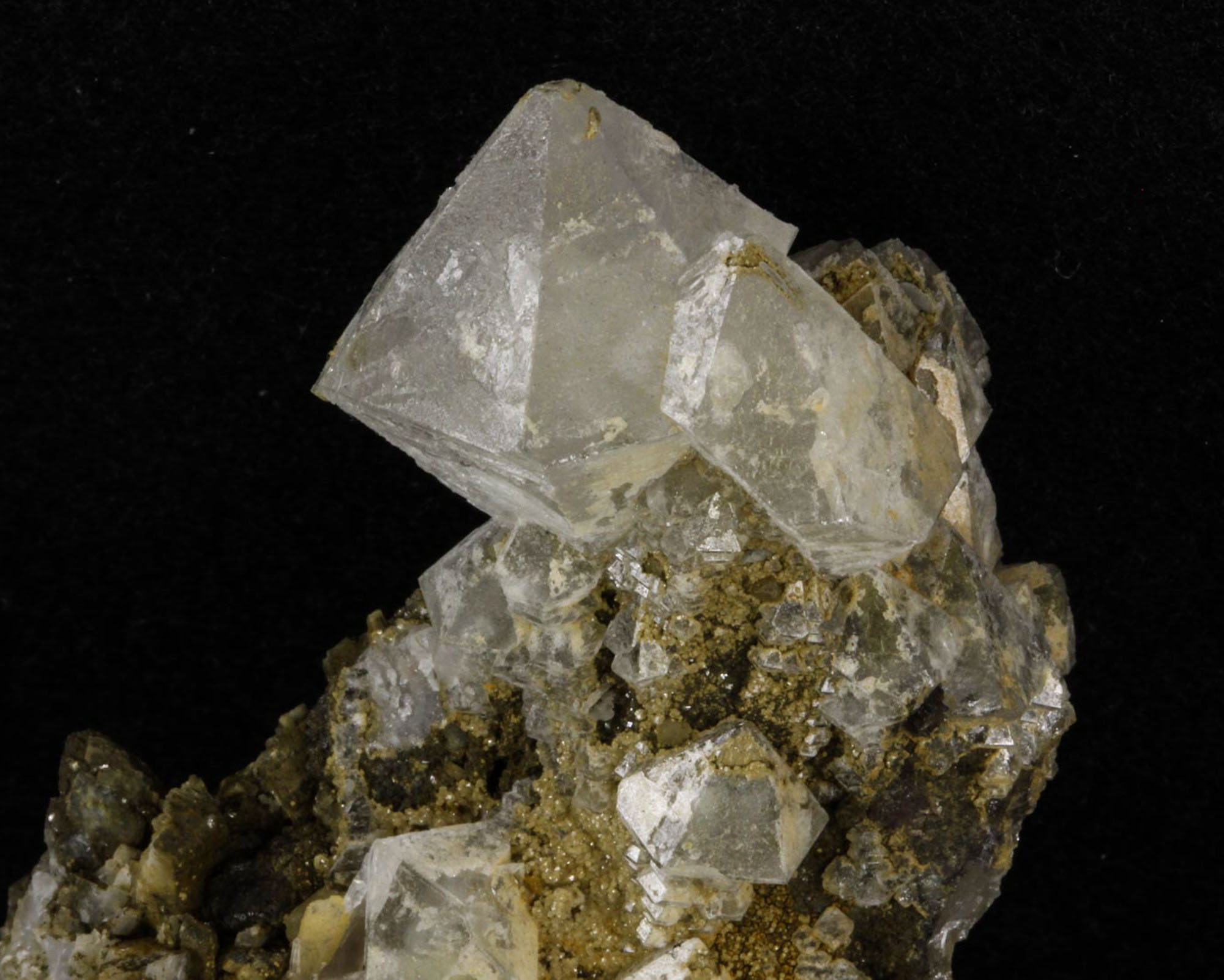 Плоскопаралельна полірована кварцова пластинка з електродами й тримачем є п’єзоелектричним резонатором, тобто коливальним контуром з певною резонансною частотою коливань. Перевагами кварцових резонаторів є малий tg  і висока механічна добротність Q ~10^6…10^7 (тобто дуже слабкі механічні втрати). Це забезпечує високу частотну вибірковість кварцових резонаторів. Якщо в такому резонаторі збудити коливання на резонансній частоті, то їхнє загасання буде відбуватися протягом тривалого часу. Кварцовий п’єзоелемент, поставлений у вхідний ланцюг електричного генератора, нав’язує йому власну резонансну частоту.
Завдяки високій добротності кварцові резонатори використовуються як фільтри з високою виборчою здатністю, а також для стабілізації й еталонування частоти генераторів (наприклад, у радіолокаційних станціях, в електронних годинниках і т.п.). 
Через обмежені запаси природного кварцу основні потреби п’єзотехніки задовольняються кристалами, штучно вирощуваними за гідротермальним методом.
Крім кварцу в різних п'єзоперетворювачах застосовують кристали

                                                                             






 
      сегнетової солі,










Останні перевершують кварц за добротністю в діапазоні високих і надвисоких частот.
сульфату літію
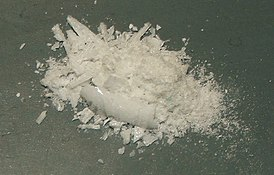 дігідрофосфату амонію
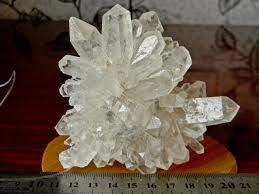 танталату літію
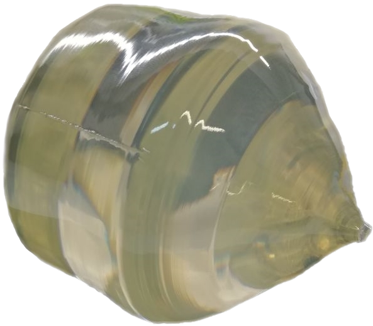 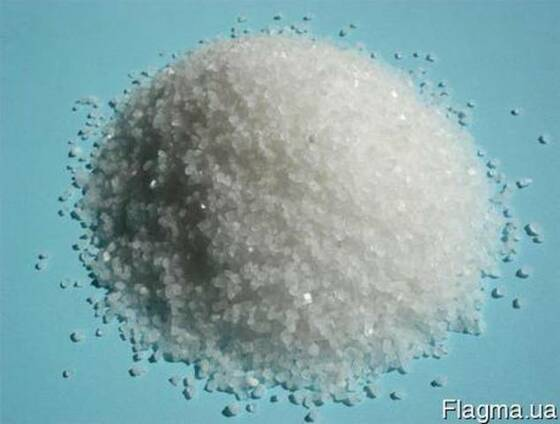 Найбільш широке застосування як п’єзоелектричний матеріал знаходить поляризована сегнетоелектрична кераміка. За своїми властивостями поляризований сегнетокерамічний зразок близький до однодоменного кристала, тобто має високу п’єзоактивність. Сегнетокераміку, призначену для використання в п’єзоелектричних перетворювачах, називають п’єзокерамікою.
П’єзокераміка має перед монокристалами ту перевагу, що з неї можна виготовити активний елемент практично будь-якого розміру й будь-якої форми (наприклад, порожній циліндр, що є частиною гідролокатора). Основним матеріалом для виготовлення п’єзокерамічних елементів є тверді розчини PbZrО3PbTiО3 (цирконат-титанат свинцю - ЦТС). Ця кераміка широко використовується для створення потужних ультразвукових випромінювачів у широкому діапазоні частот для цілей гідроакустики, дефектоскопії, механічної обробки матеріалів.
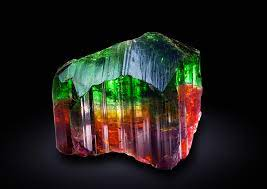 Піроелектрики
Піроелектричним ефектом називають зміну спонтанної поляризованості діелектриків при зміні температури.
При незмінній температурі спонтанний електричний момент діелектрика скомпенсований вільними зарядами протилежного знака за рахунок процесів електропровідності або адсорбції заряджених частинок з навколишньої атмосфери. Зміна спонтанної поляризованості супроводжується звільненням деякого заряду на поверхні діелектрика, завдяки чому в замкнутому ланцюзі виникає електричний струм.
Якість піроелектричного матеріалу характеризують параметром Rв = p/(εC), 
де ε - діелектрична проникність; С - питома об’ємна теплоємність, Дж/(К∙м3). 
Чим більше значення Rв, тим більшу різницю потенціалів можна одержати на зразку при одній і тій самій потужності, що поглинається. 
Піроелектричні властивості мають деякі лінійні діелектрики (наприклад, сульфат літію ,турмалін)   і всі сегнетоелектричні матеріали.
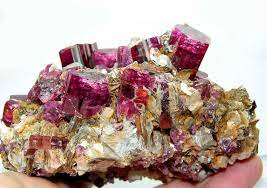 Особливість лінійних піроелектриків полягає в тому, що в них, на відміну від сегнетоелектриків, напрямок спонтанної поляризованості не може змінюватися за допомогою зовнішнього електричного поля.

Сегнетоелектрики проявляють піроелектричні властивості тільки в монодоменізованому стані, тобто при однаковій орієнтації спонтанної поляризованости всіх доменів. У полідоменному зразку сумарна поляризованість дорівнює нулю, і тому піроефект відсутній. Монодоменізація сегнетоелектрика здійснюється шляхом витримки його в постійному електричному полі при температурі трохи нижче точки Кюрі. 

Значний піроефект у сегнетоелектриках використовується для створення теплових датчиків і приймачів променистої енергії, призначених, зокрема, для реєстрації інфрачервоного й НВЧ випромінювання. Специфічною властивістю таких теплових фотоприймачів є відсутність вибірковості по спектрі випромінювання. Істотна перевага їх полягає в тому, що вони не вимагають охолодження при детектуванні випромінювання навіть у далекій  інфрачервоній області спектра. Поряд із цим вони мають досить високу швидкодію (здатні працювати в частотному інтервалі до 10 МГц), однак за чутливістю уступають напівпровідниковим фотоприймачам.
Електрети
Електретом називають тіло з діелектрика, що довгостроково зберігає поляризацію й електричне поле, яке воно створює в навколишнім просторі, тобто електрет є формальним електричним аналогом постійного магніту.
Електрети, що виготовляють з охолодженого в сильному електричному полі розплаву полярних діелектриків (наприклад, пальмового воску й каніфолі) називають термоелектретами. Термоелектрети здатні створювати електричне поле в навколишньому просторі протягом багатьох місяців і навіть років.
Фотоелектрети виготовляються з матеріалів, що мають фотоелектропровідність (сірка, сульфід кадмію й ін.), при одночасному впливі світла й електричного поля. Фотоелектрети можуть довгостроково зберігати заряди в темряві й швидко розряджаються на світлі.
Електроелектрети утворюються при впливі на діелектрик тільки електричного поля без нагрівання або опромінення. Поверхнева густина зарядів може становити 10–6…10–4 Кл/м2, а час життя - десятки років.
Найбільше практичне застосування знаходять електрети на основі полімерних плівок (політетрафторетилен, полікарбонат і ін.). В умовах підвищеної вологості найбільш стабільними є електрети з політетрафторетилена. У перетворювачах звичайно застосовують полімерні плівки товщиною 3...20 мкм, металізовані з однієї сторони.
Електрети можуть бути використані для виготовлення мікрофонів і телефонів, виміру механічних вібрацій, як пиловловлювачі, для дозиметрів радіації, вимірників атмосферного тиску й вологості, електрометрів, у клавішних обчислювальних машинах, в електрофотографії, в медичних сенсорах і т. д.
Матеріали для твердотільних лазерів
Лазер (Light amplification by stimulated emission of radiation -laser) є джерелом оптичного когерентного випромінювання, що характеризується високою спрямованістю й великою густиною енергії.
В основі принципу дії лазерів лежить відкрите А. Эйнштейном явище змушеного (стимульованого) випромінювання. Воно полягає в практично одночасному випущенні погоджених за частотою й напрямком електромагнітних хвиль (фотонів) величезною кількістю атомів (або молекул) під дією зовнішнього електромагнітного поля.
Основними елементами лазерів на твердих діелектриках є активне середовище (робоче тіло), оптичний резонатор і система оптичного накачування. Активним середовищем служить кристалічна або скловидна матриця, у якій рівномірно розподілені активні іони (активатори люмінесценції). 
Всі процеси поглинання й випромінювання світла пов’язані з переходами електронів між рівнями активного іона; при цьому матриця відіграє пасивну роль. Спектр випромінювання лазера в основному визначається типом активного іона - найчастіше тривалентними іонами Nd3+
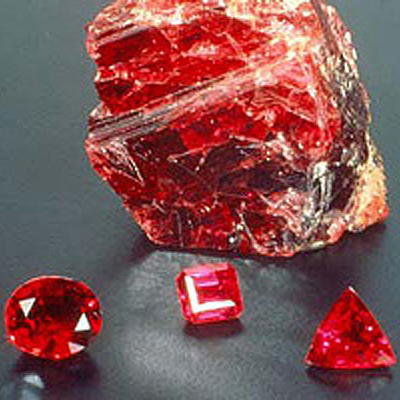 Незважаючи на те, що матриця не бере участь у процесах генерації коливань, багато фізичних властивостей активного середовища визначаються саме матрицею.  
Одним з найбільш освоєних матеріалів лазерної техніки є рубін. Саме на рубіні в 1960 р. був створений перший твердотільний лазер. 

Рубінами називають кристали  -корунду (Аl2О3), у яких частина іонів алюмінію заміщена іонами хрому - зі вмістом Сr2О3 ≈ 0,05 мас. % (концентрація іонів хрому 1,6*10^25 м-3, рожеві рубіни), та більше 0,5 мас.  % (червоний рубін). Чисті монокристали α-корунду оптично прозорі в діапазоні 0,17...6,5 мкм. Кристал рубіна має оптичну анізотропію, симетрія кристала - ромбоедрична. Перевагами рубіна є високі механічна міцність і теплопровідність.
Штучні кристали рубіна звичайно вирощують у печах за методом Вернейля. Високоякісні кристали рубіна можуть бути виготовлені за методом витягування з розплаву або за гідротермальним методом.
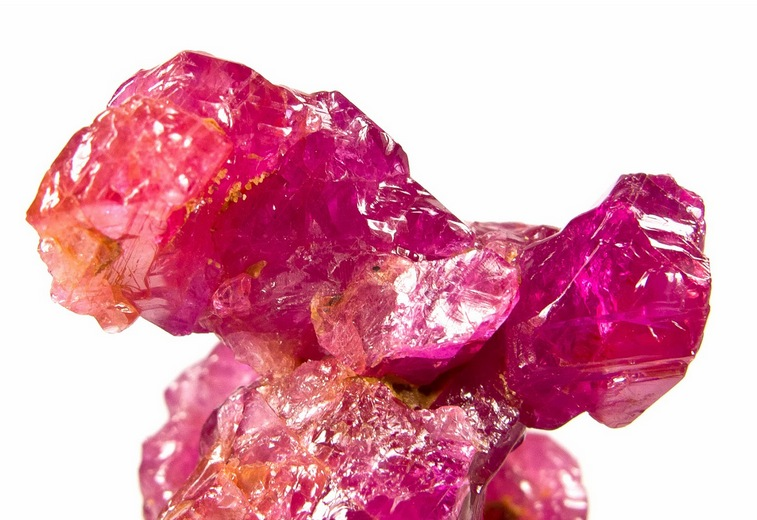 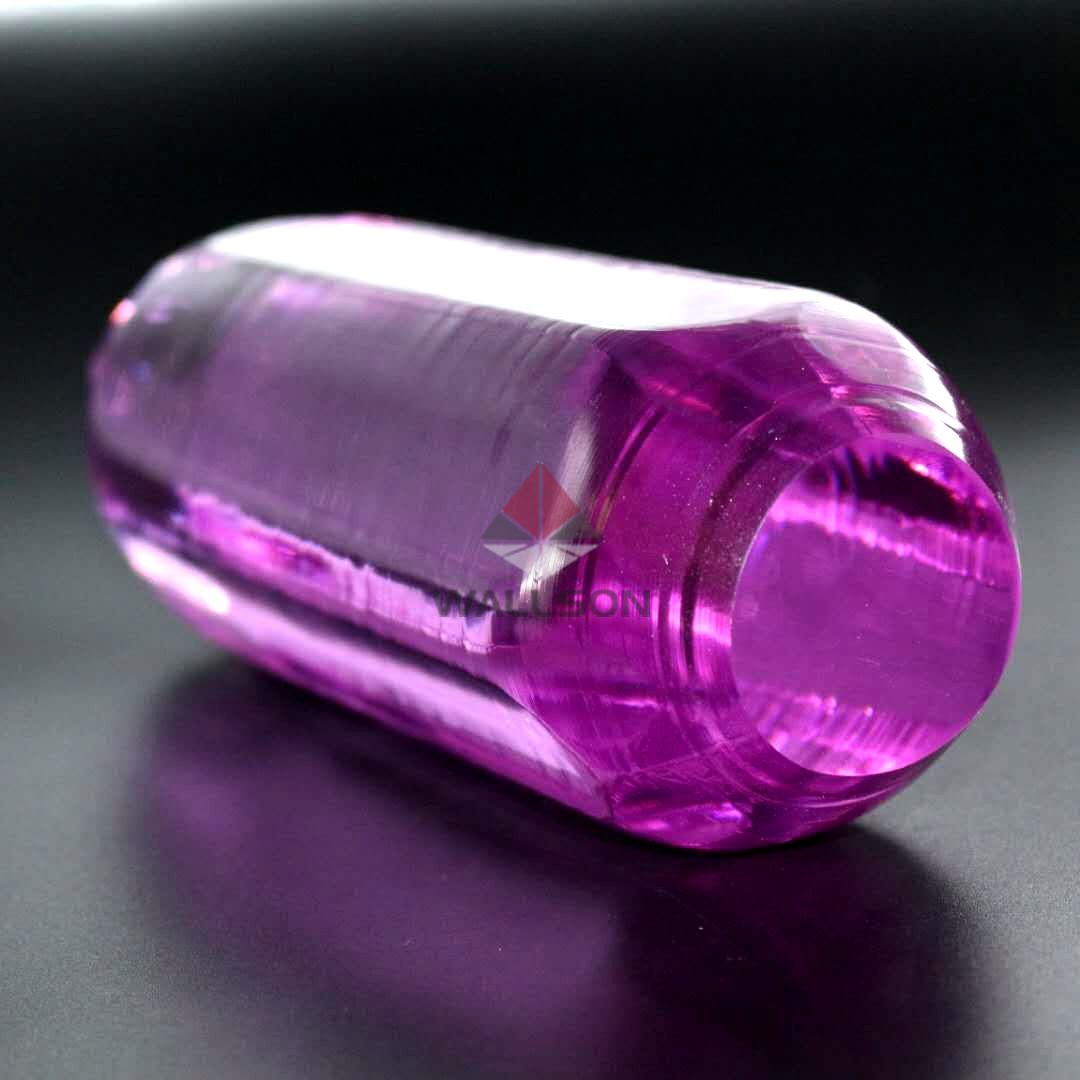 Поряд з рубіном найважливішим матеріалом лазерної техніки є ітрій-алюмінієвий гранат, у кристалічній решітці якого частина іонів ітрія заміщена іонами неодиму (скорочений запис ІАГ: Nd3+). Низька гранична енергія збудження при кімнатній температурі, висока механічна міцність і висока теплопровідність дають можливість застосовувати цей матеріал у лазерах, що працюють у безперервному й високочастотному режимах. Досить важливі високі експлуатаційні характеристики ІАГ:Nd-лазерів - температурна й радіаційна стійкість. Кристали ІАГ оптично ізотропні й прозорі в спектральному діапазоні 0,2...4 мкм.
Основні переваги стекол, використовуваних у лазерах, перед монокристалами полягають у їхній високій технологічності, оптичній однорідності, ізотропності властивостей. Зі скла порівняно легко виготовити однорідні стрижні великого розміру, що необхідно для досягнення високої вихідної потужності лазерного випромінювання. Однак стекла в порівнянні з монокристалами мають невисоку теплопровідність, що створює додаткові труднощі для здійснення безперервного режиму генерації. Тому лазери на склі краще підходять для генерації імпульсів з високою енергією випромінювання.
Подвійне перетворення енергії (електрика - світло - когерентне випромінювання) практично виключає досягнення високого коефіцієнта корисної дії твердотільних лазерів, тим більше, що джерела накачування мають розмитий спектр і збудження активних іонів відбувається лише в невеликій частині цього спектра. 
Лазери знаходять застосування в системах оптичної локації, у телебаченні, голографії, інформаційно-вимірювальній техніці, у медицині. З їхньою допомогою здійснюється далекий космічний зв’язок. Широко поширена лазерна обробка оптично непрозорих матеріалів: імпульсне зварювання, плавлення, паяння, відпал, свердлення отворів, різання й ін.